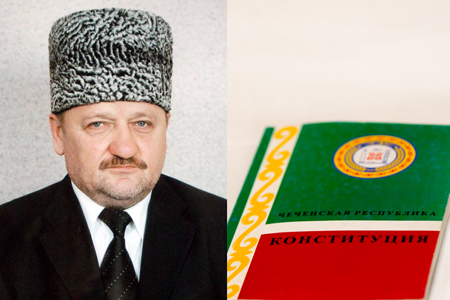 Классный час во 2 «Б» классе«Конституция Чеченской Республики»Подготовила Бараханова Л.Л2 «Б» класс
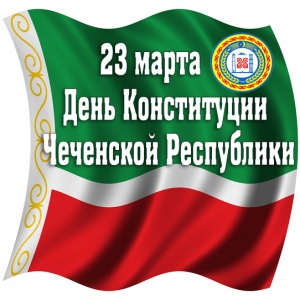 23 марта 2018 года 
15 лет со дня принятия 
Конституции ЧР!
Цели:  познакомить с историей принятия Конституции ЧР; дать представления о правах ребёнка; объяснить детям, что такое «право»; формировать представления о правах и обязанностях школьника.
А что же такое Конституция?
Конституция Чечни!
Пусть несет нам мир она,
Жизнь пусть станет краше.
Пусть законы все  у нас будут соблюдаться,
В деле, а не на словах будут воплощаться!
Какие государственные символы имеет наша республика?








Почему для флага ЧР выбраны именно эти цвета? (Белый цвет – мир, чистота совести. Зеленый– здоровье  и уверенность в себе, Красный – огонь и отвага).
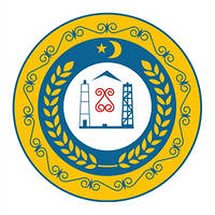 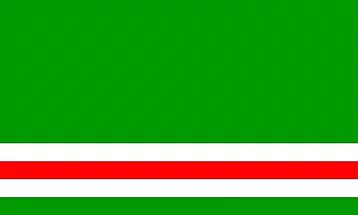 12 декабря 2002 года Президент РФ подписал судьбоносный для Чеченского народа указ №1401. Состоялся референдум, несмотря на угрозу  физического уничтожения, чеченский народ сделал свой выбор. Большинство проголосовали за Конституцию, согласно которой Чеченская Республика является неотъемлемой частью РФ.
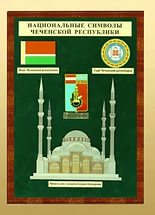 Великий праздник наступил-
День Конституции Чечни
Удачи в жизненном пути
Друг другу пожелаем мы!
Принятие Конституции ЧР  стало важным событием в истории чеченского народа. Именно с принятием Конституции началось мирное строительство в Чеченской Республике. Проголосовать за Конституцию означало проголосовать за мир.
Растет и крепнет пусть Чечня
                                         Назло врагам из года в год!
                                         И, чтоб сильней была она
                                         Блюсти мы будем правил свод!
У каждого из вас есть права и обязанности. Право жить, право на семью, на учёбу, отдых и т. д. А что же такое – право?(ответы детей) Право – это правила, по которым живут люди. Эти правила охраняются государством. Эти правила определяют отношения людей в обществе.
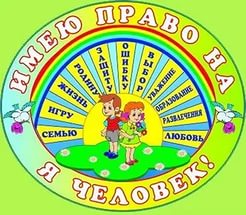 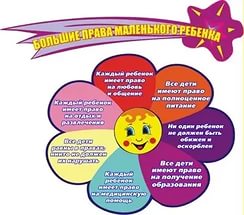